大自然的寶藏
-我們姓台灣

台灣原生種
無患子
原生種的優勢
1.原生植物本來就適應本地氣候及環境，因此病蟲害發生率較
   低，管理相對容易。
2.此外，各地適合種植的植物不同，原生植物能夠發展成各地縣
   市的特色。
3.原生植物比較不會有病蟲害，可以少用很多農藥。減少噴藥對
    環境及人體都相對友善。
無患子
1.尋找校園裡的原生種植物
2.每當秋冬之際，主任在晨會結束後都要我們撿辦公室前面的無患子。
3.究竟這些種子能做甚麼?
4.根據傳說，八十歲的老奶奶用無患子洗頭，
  到現在還一頭黑髮。
5.於是……
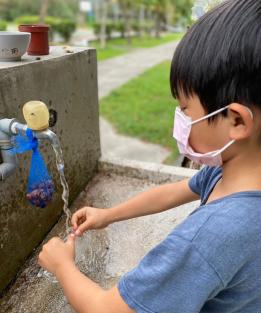 大自然提供的清潔劑
橘皮清潔劑:橘子皮+鹽巴+水
浸泡一星期
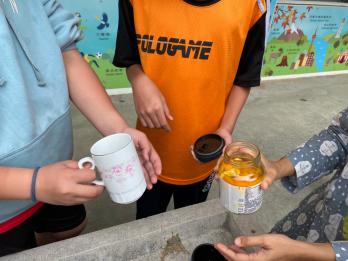 大自然提供的清潔劑
苦茶粉:苦茶籽
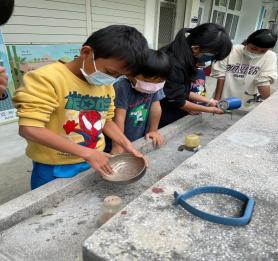 去油力超強，文楷使用一周後，其他人開始跟著使用。
大自然提供的清潔劑
無患子酵素:無患子皮+糖+水(三個月)
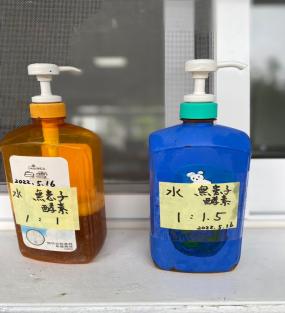 大自然提供的清潔劑
無患子酵素:清洗、去皮，再浸泡。
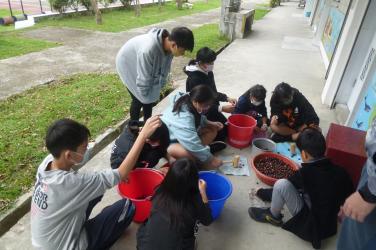 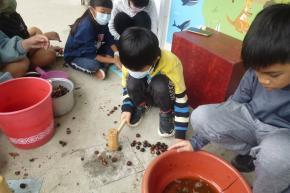 大自然提供的清潔劑
無患子酵素:清洗、去皮，再浸泡。
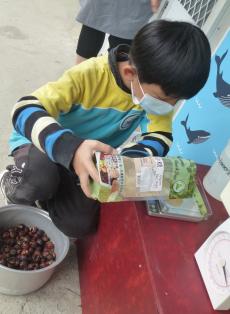 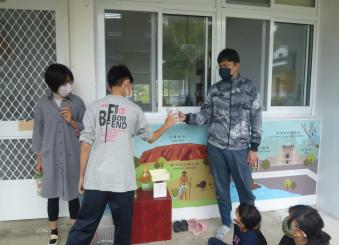 大自然提供的清潔劑
無患子酵素完成了!一年級也各做一小瓶
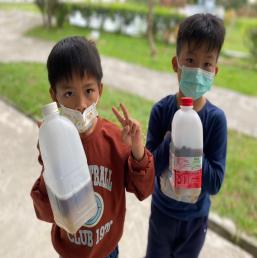 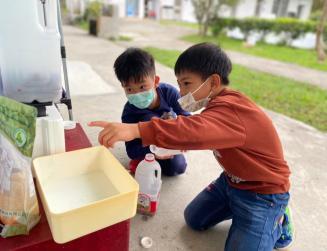 種 樹
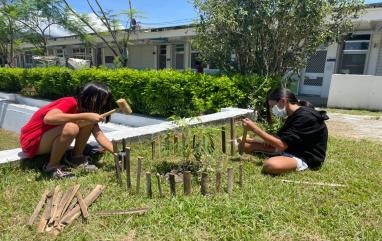 種 樹
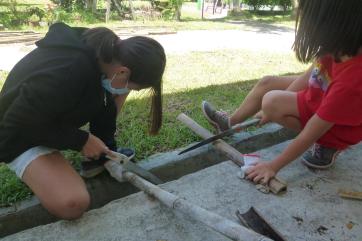 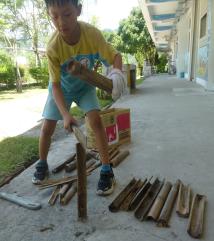 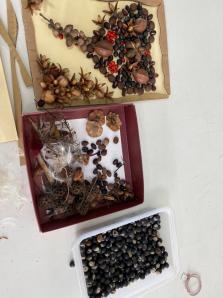 種子馬賽克
善用無患子的種子
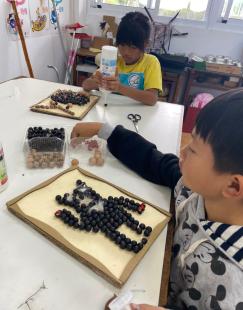 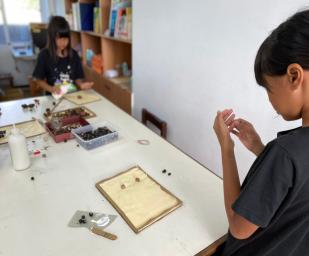 種子馬賽克
拼出台灣原生動物
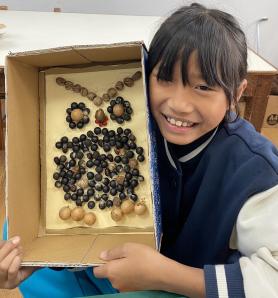 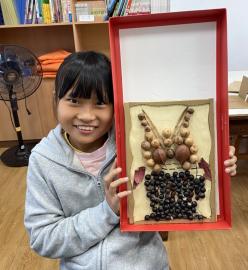